Ямал-мой край родной!
Шаблон презентации «Ямал-мой край родной»
Автор:  Ямзина Елена ФёдоровнаДолжность:  учитель начальных классов 2 квалификационной категорииМесто работы:  МОУ Школа  с. Белоярск Месторасположение:  ЯНАО, Приуральский район, с.Белоярск
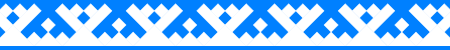 Использованная литература:1.Л.В.Лапцуй «Стихи о Ямале»2.http://masterotvetov.com/polenye-sovey/page/93.htt;//geraldika.ru
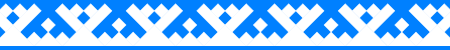